Antelope Horns
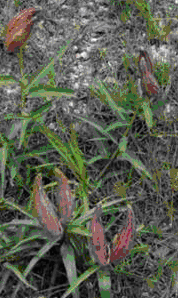 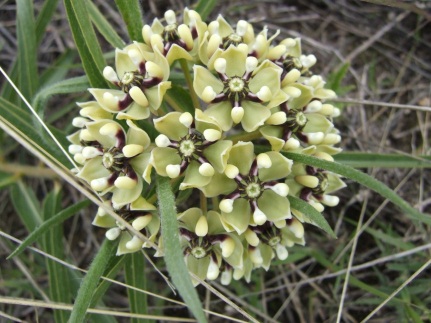 Asclepias  asperula
Open here
Antelope Horns
Asclepias  asperula